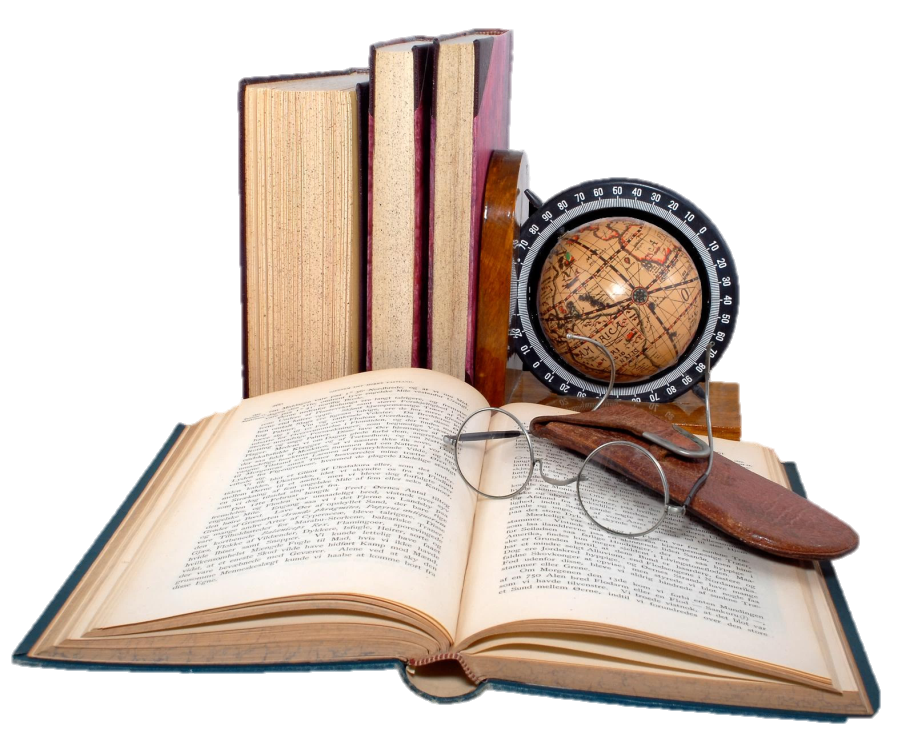 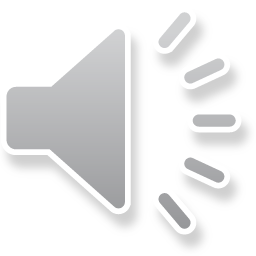 ОБЛАСНА АКЦІЯ «БІБЛІОТЕЧНЕ ПОДВІР`Я:  ФАСАД І МІНІ-САД»
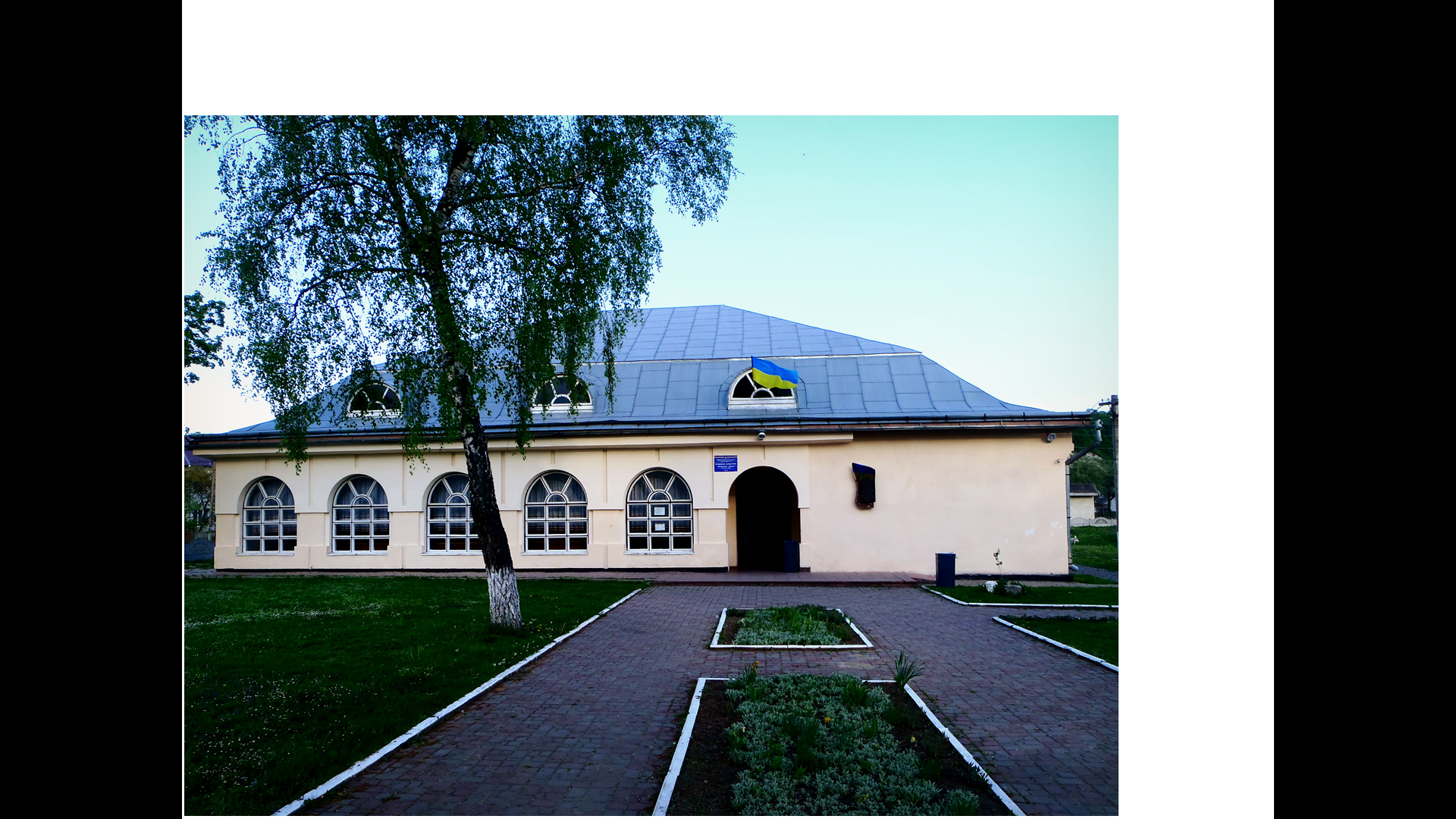 Бібліотека – філія с. Крилос
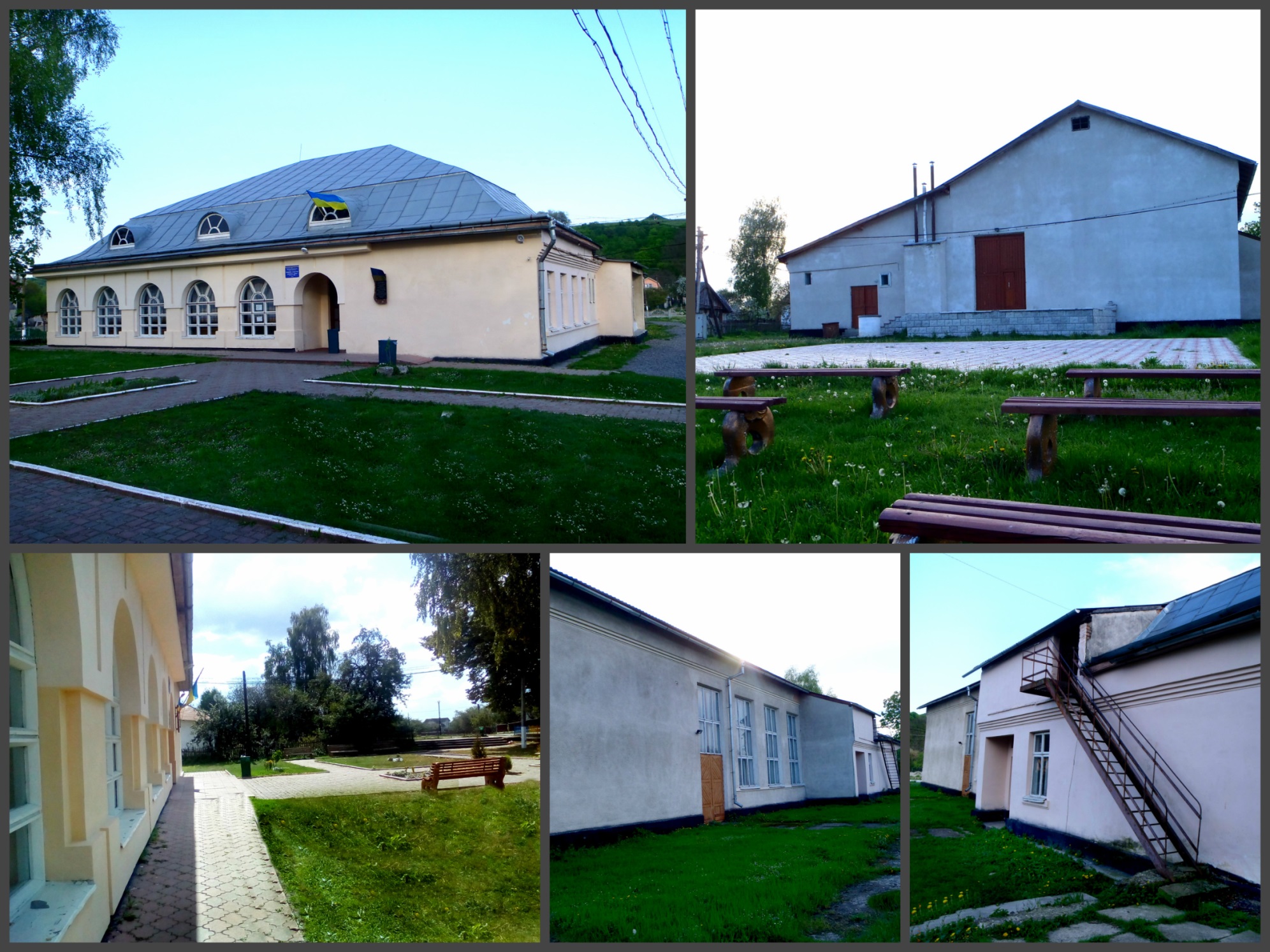 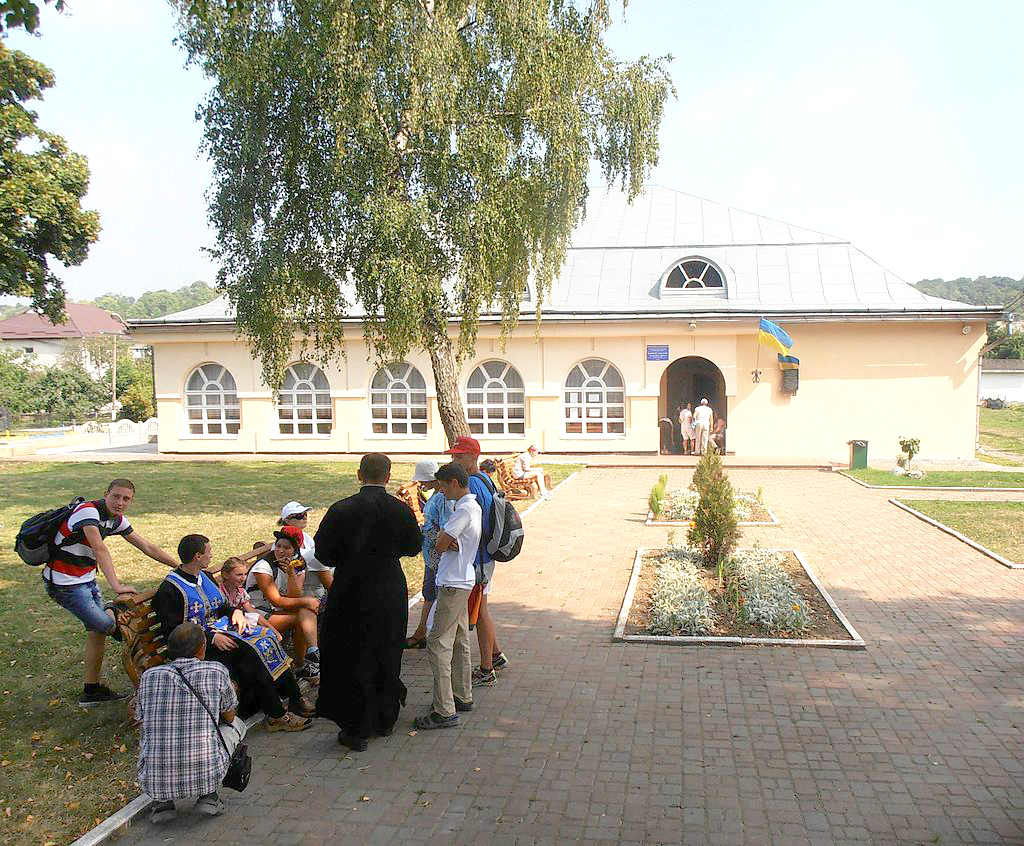 Наш двір це місцекультурно-просвітницької діяльності та відпочинку.
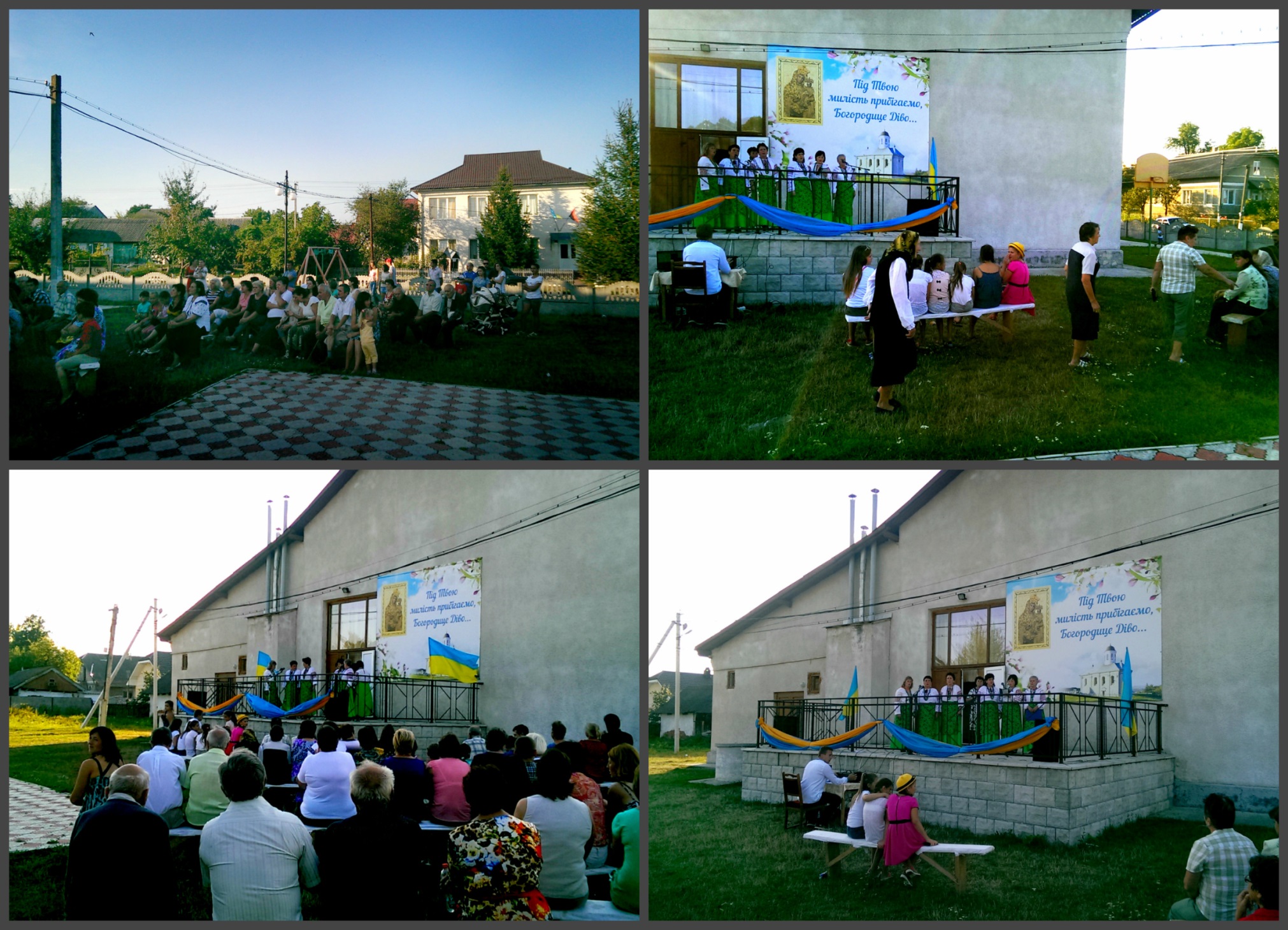 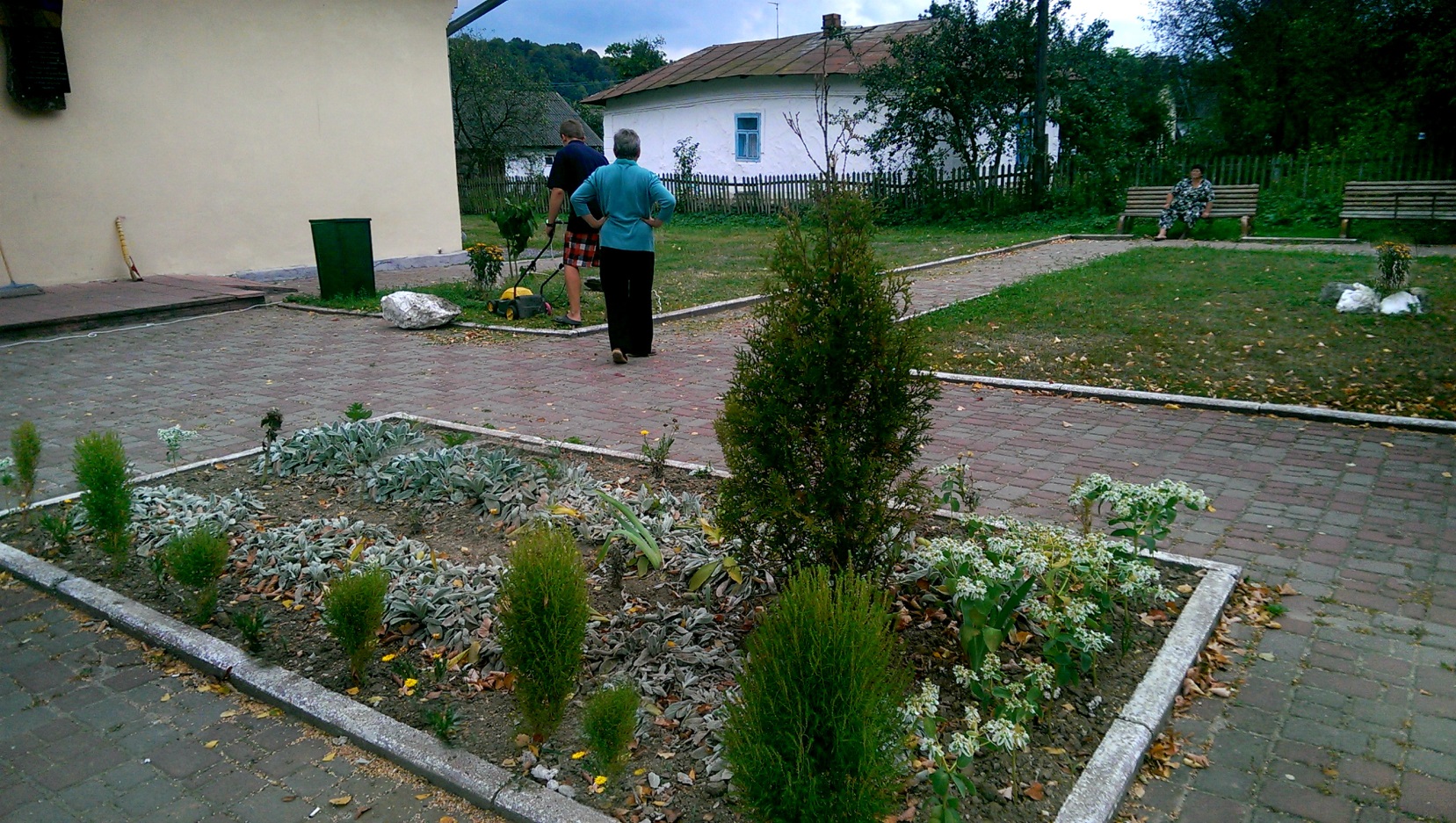 Ми дбаємо про благоустрій нашого подвір’я, і хоч це нелегка праця, але результат того вартий .
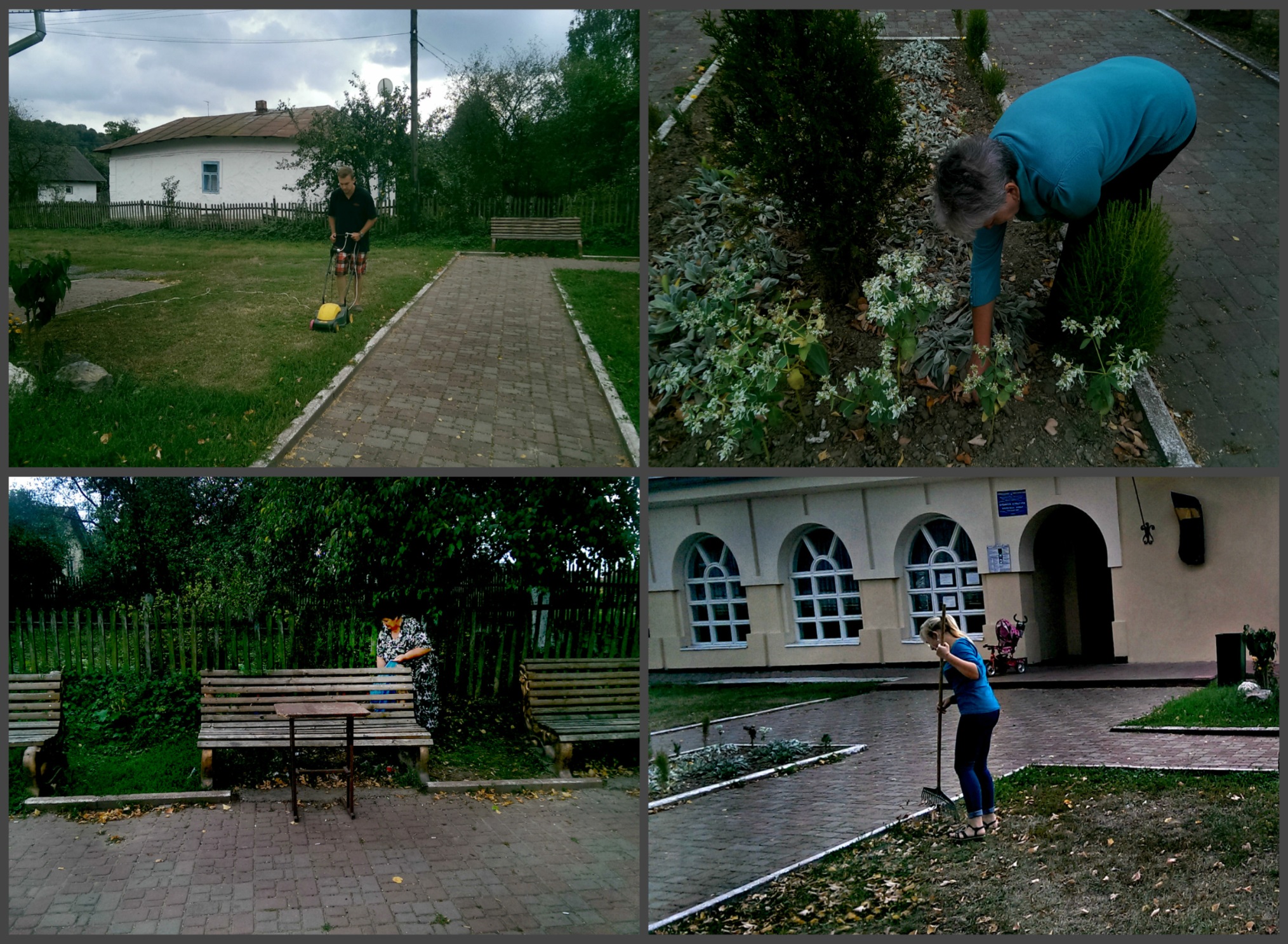 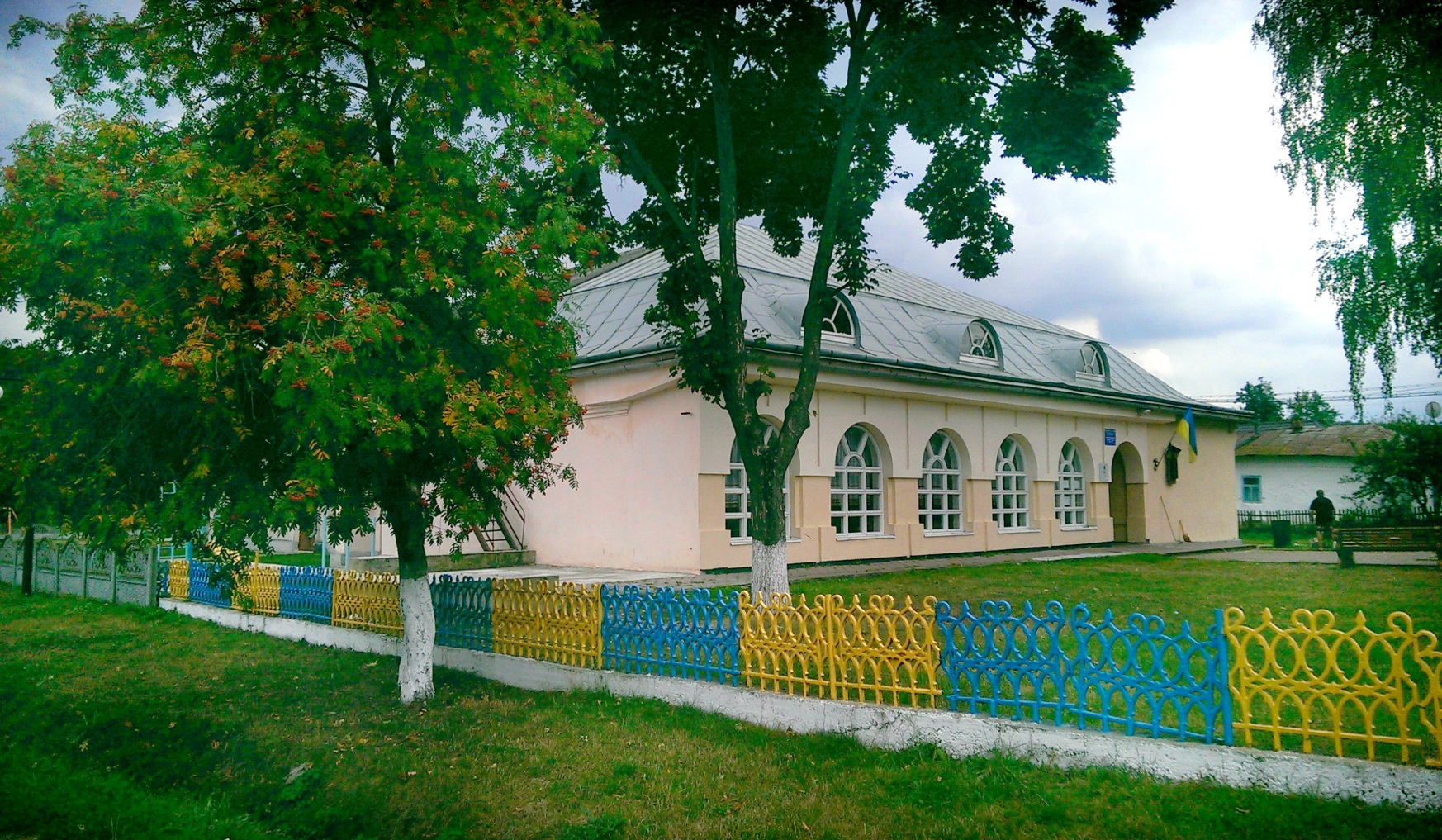 Хоч ми й упорядковуємо наше подвір’я, - красою ж наділяє його природа.
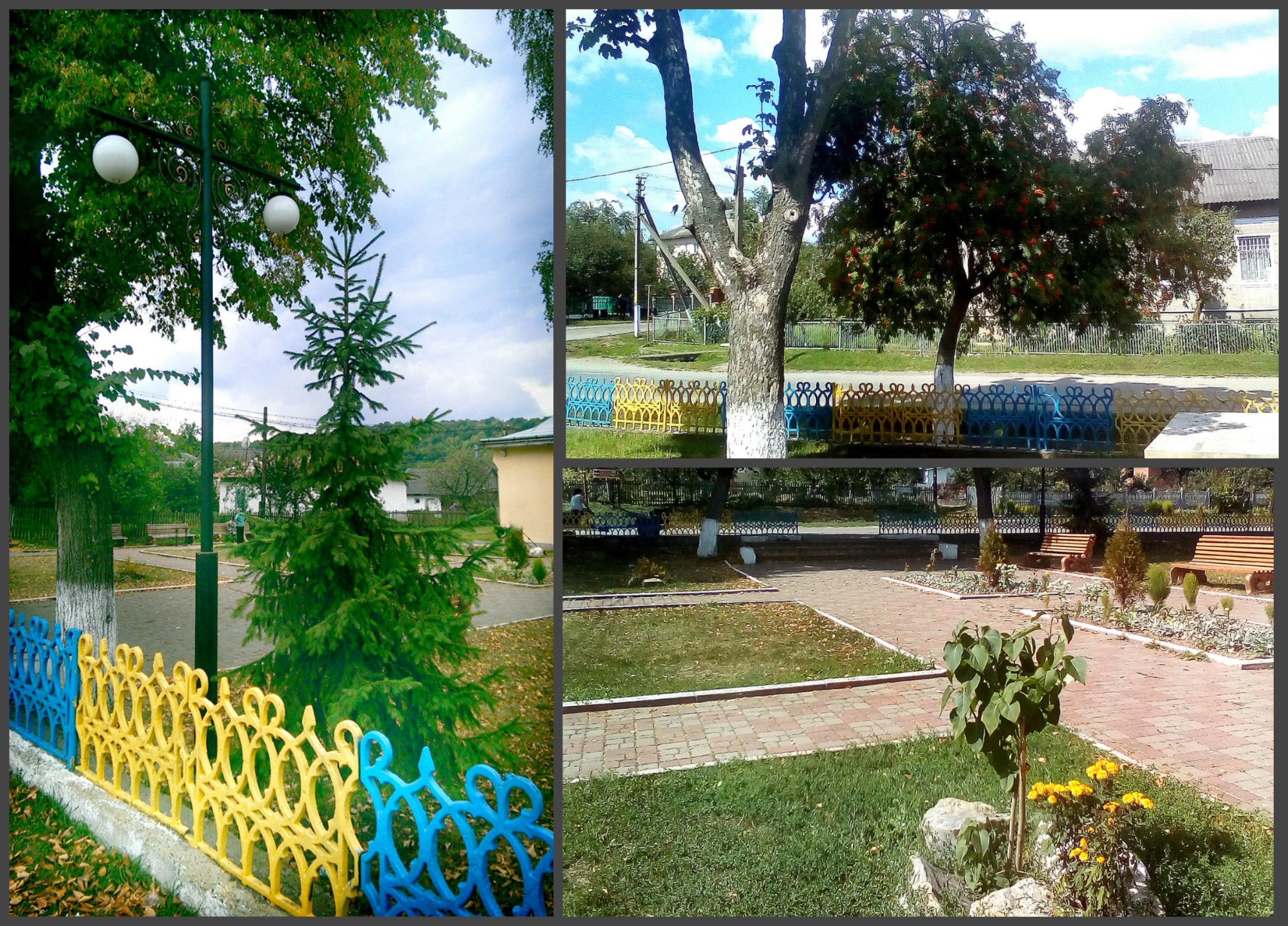 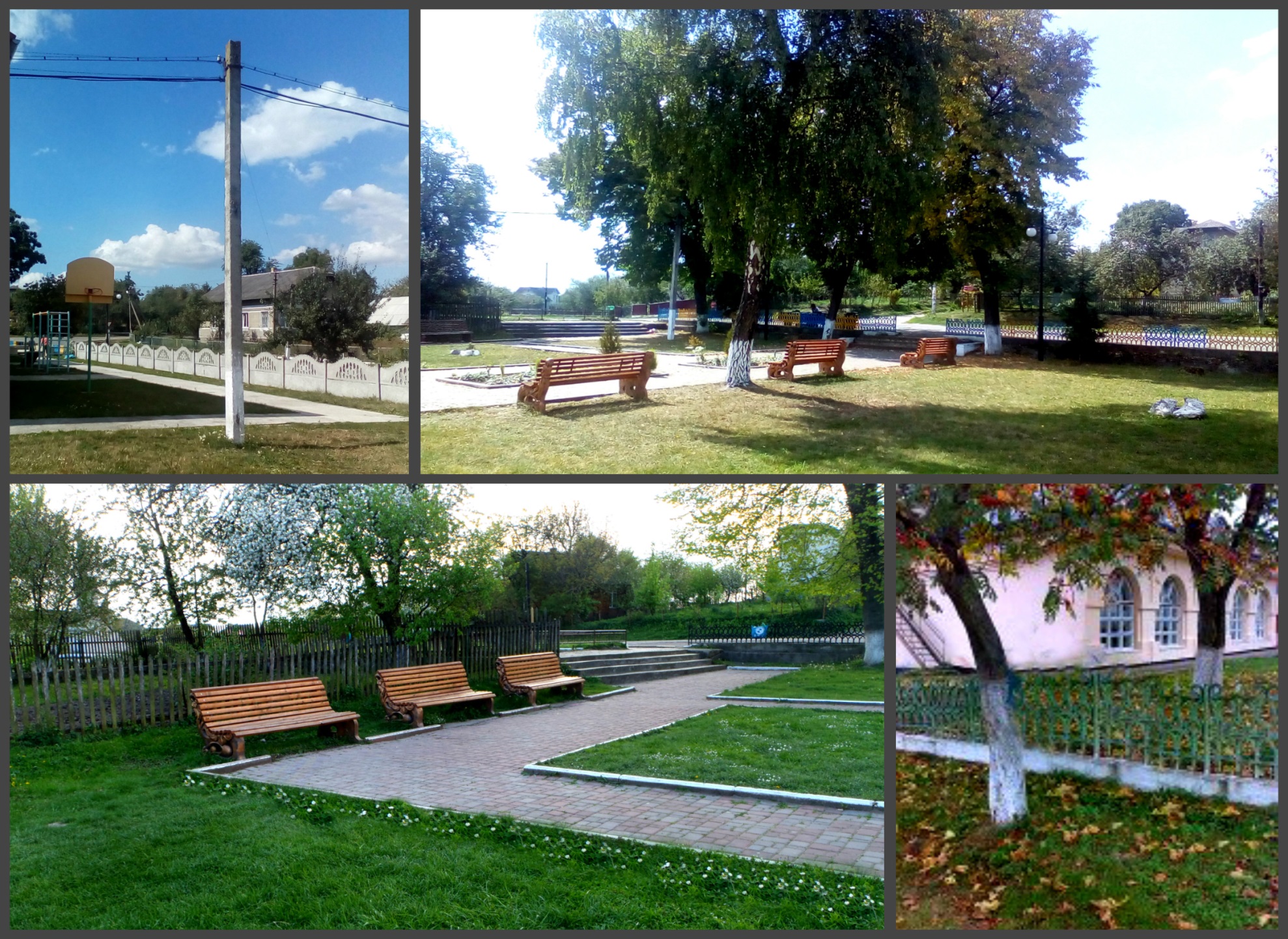 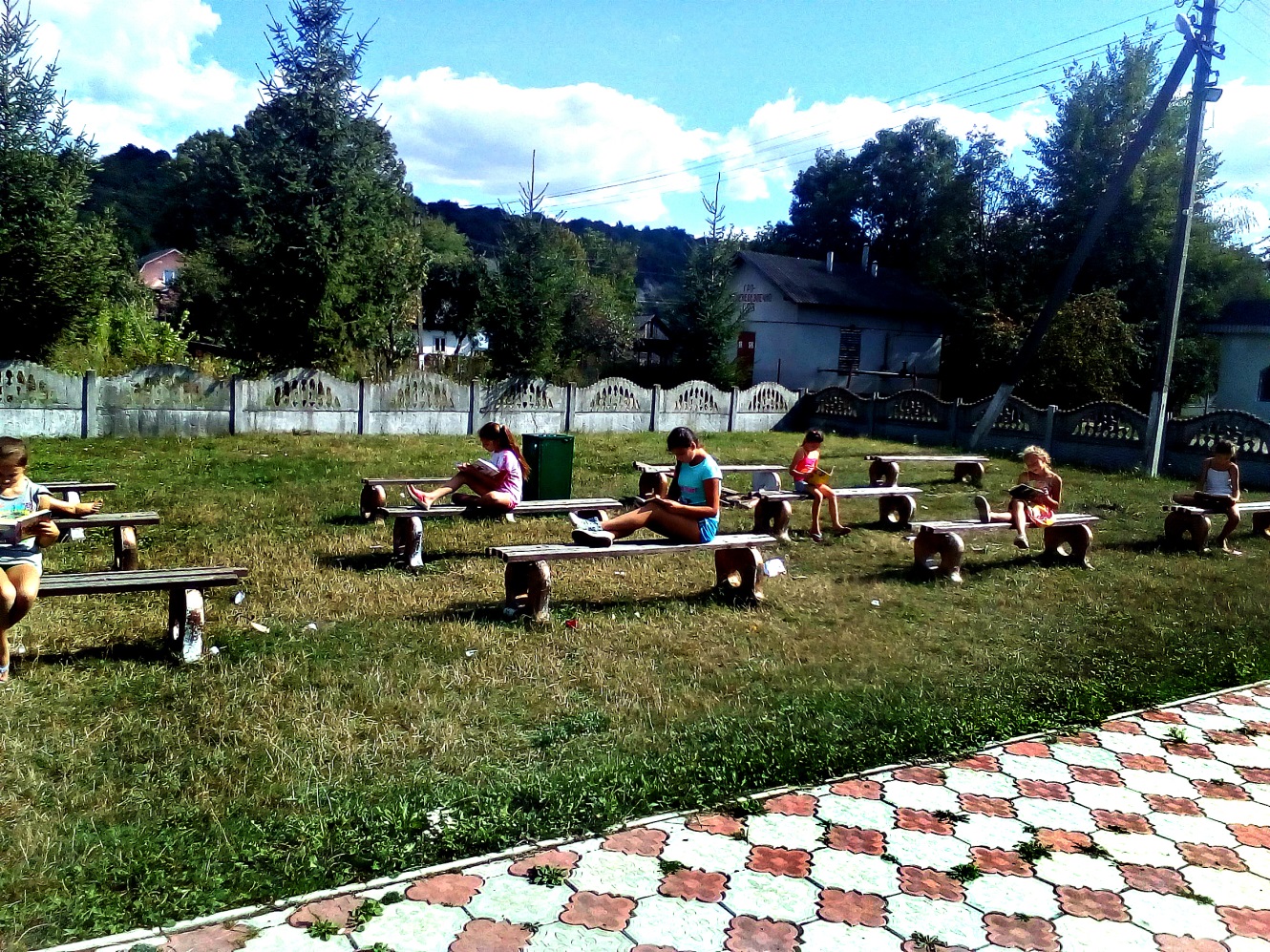 Наші читачі - найдопитливіші та найнепередбачуваніші. Вони читають скрізь: у бібліотеці, вдома, у школі, на подвір'ї, та де завгодно.
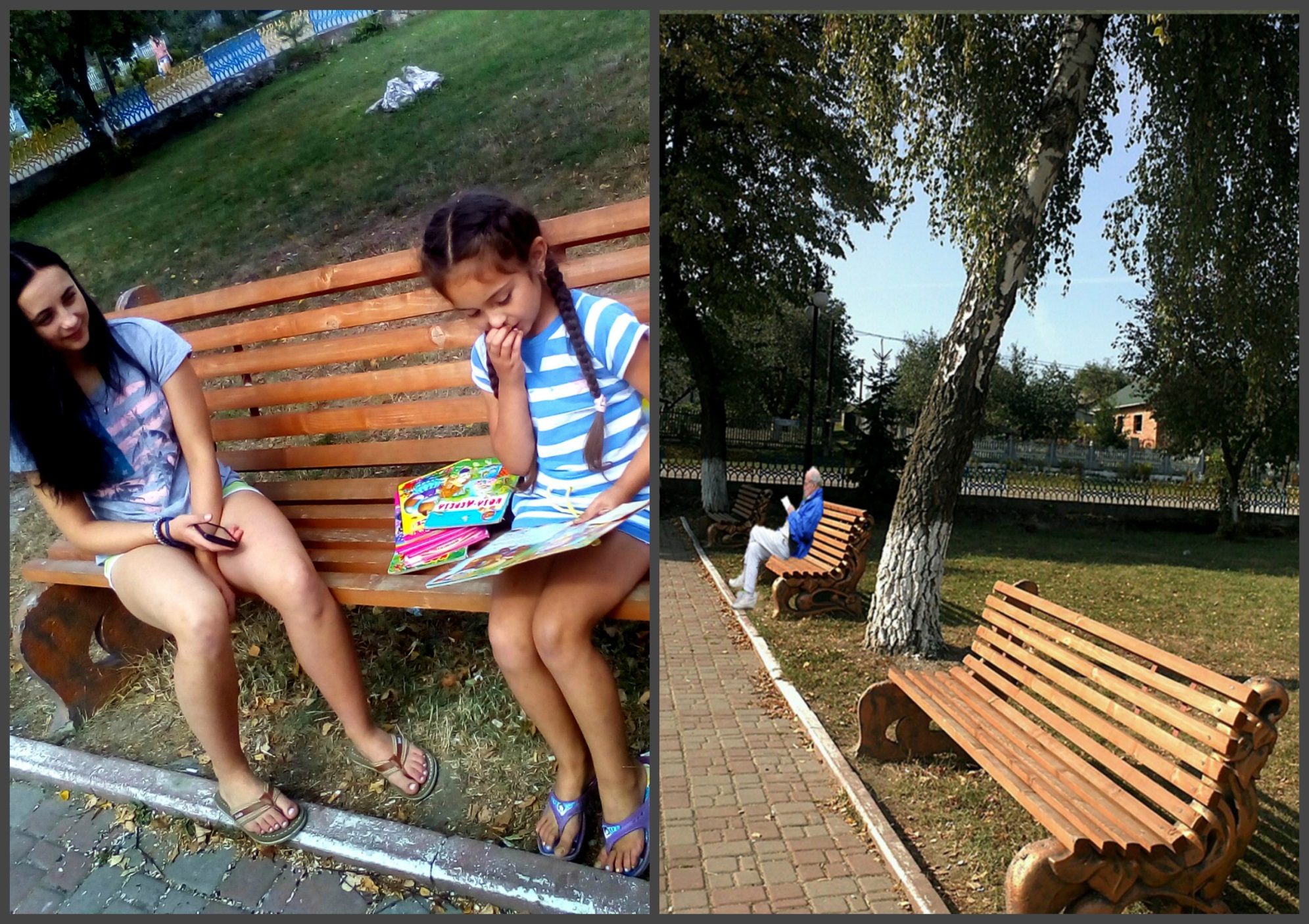 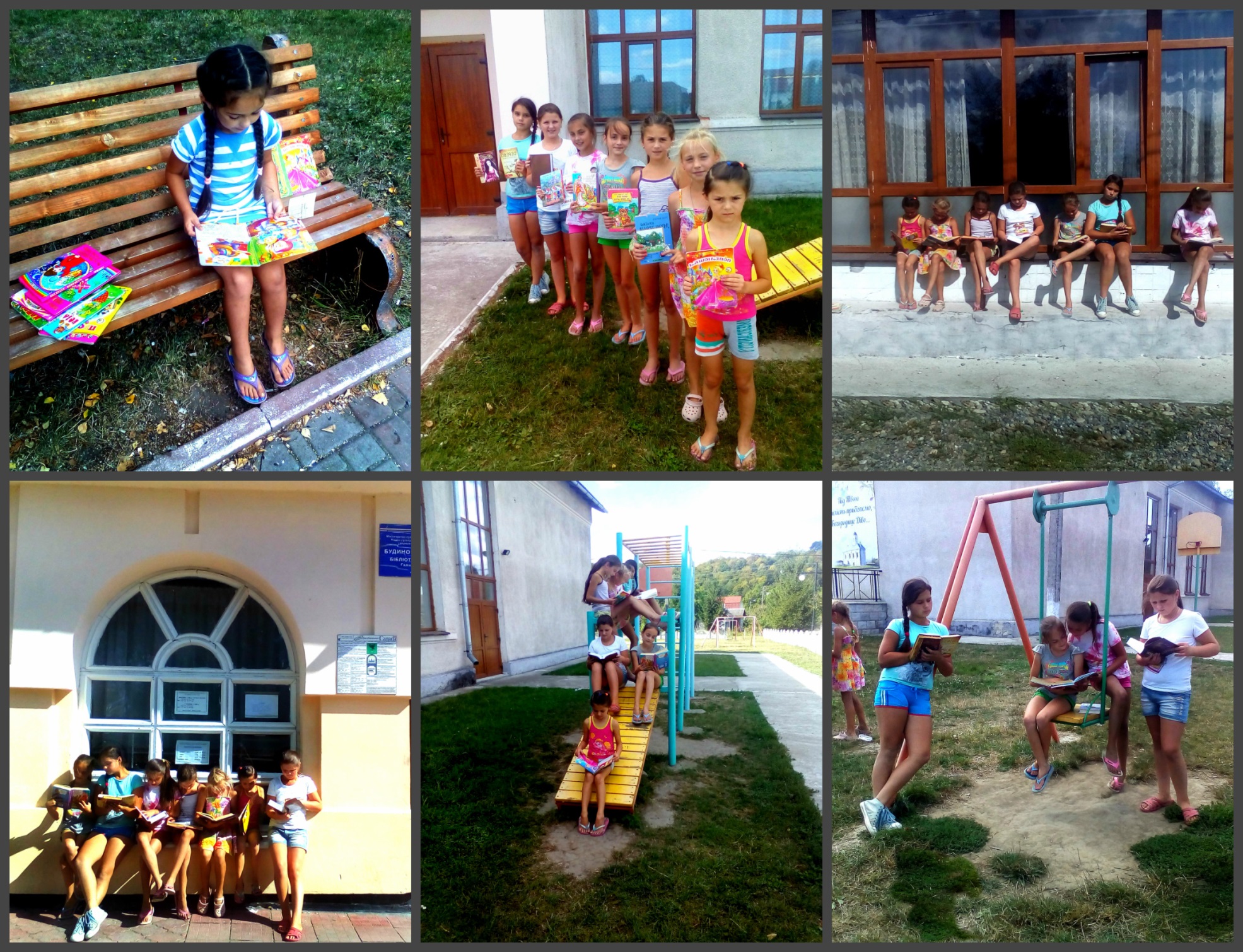 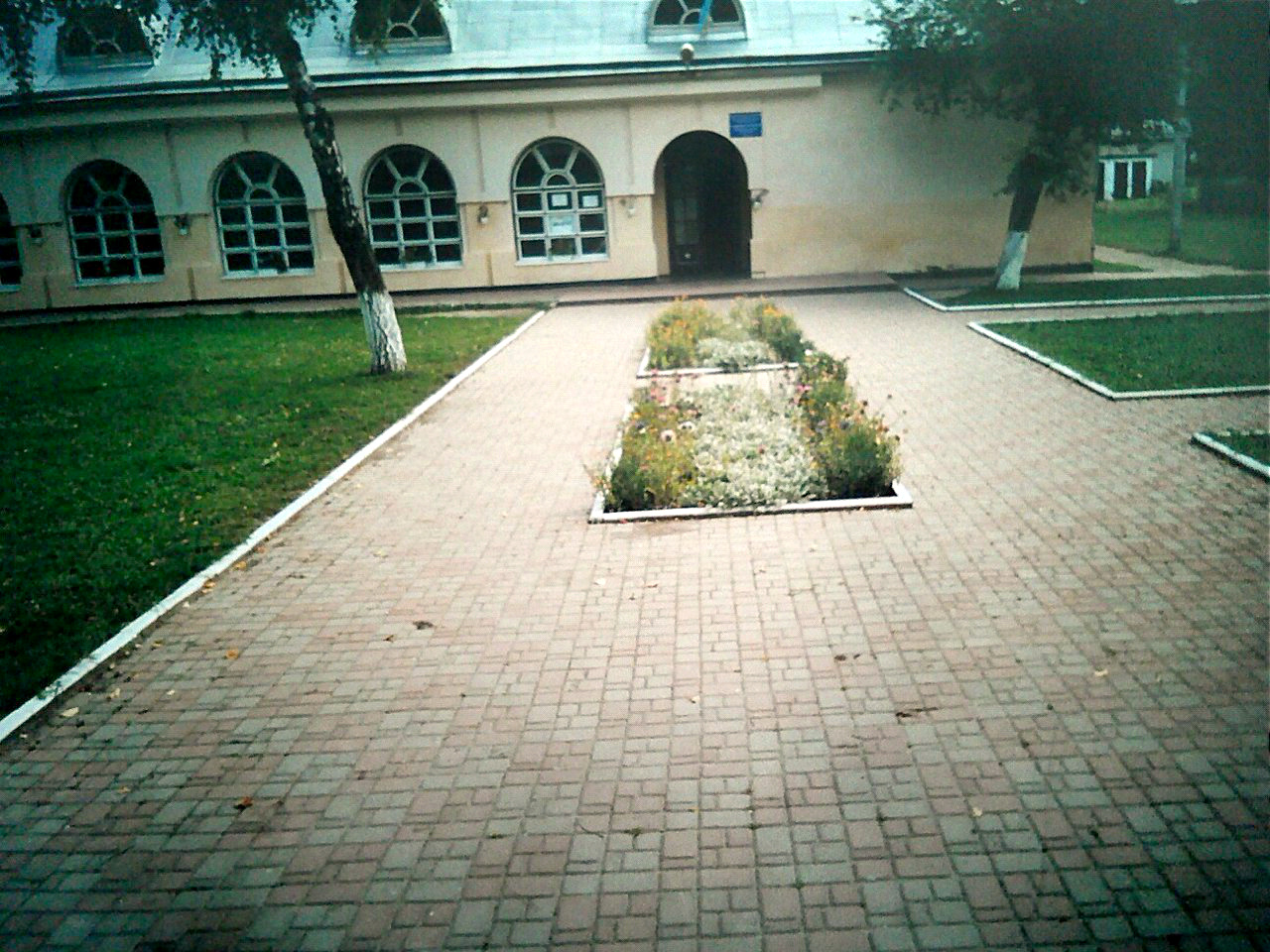 Радо запрошуємо всіх до нашої книгозбірні!